ARP Protocol and Attacks
Outline
Network Interface
Ethernet frame and MAC header
ARP protocol
ARP cache poisoning attack
Network Interface and Ethernet
Network Interface Card (NIC)
Physical or logical link between computer and network
Each NIC has a hardware address: MAC address
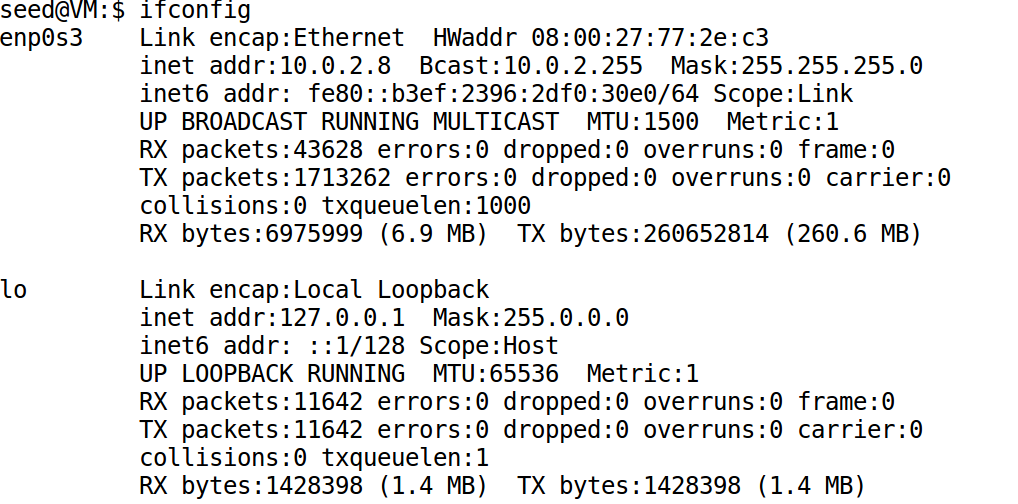 Packet Flow
Network Interface Card
Physical and Virtual NIC
[Speaker Notes: One end of a NIC is the OS kernel (protocol stack). The other end can vary, especially for virtual NIC, which is implemented using software.]
Examples of Virtual NIC
Loopback Interface



Dummy Interface (similar to loopback, but with its own IP)
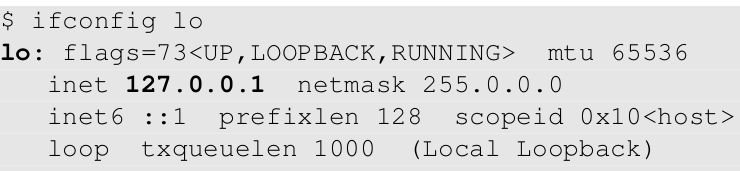 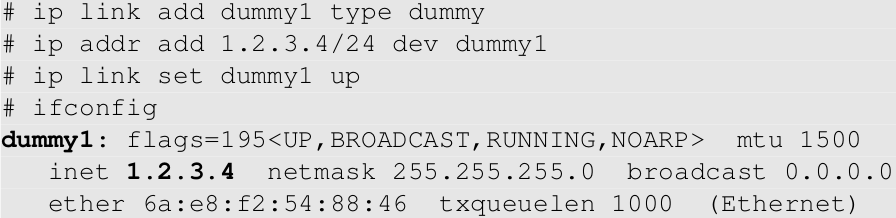 Ethernet Frame & MAC Header
Ethernet Frame Example
Scapy Program
Promiscuous Mode
Ethernet is a broadcast medium
NIC check destination MAC address
mine: accept the frame
not mine: discard it
Enable promiscuous mode 
Will not check destination MAC
Take in all the packets on the local network
Useful for packet sniffing
MAC Address Randomization and Privacy
The ARP Protocol
The ARP Protocol
Communication on LAN
Need to use MAC address
But we only know the IP address
ARP: Address Resolution Protocol
Find MAC from IP
ARP Request/Reply
Send ARP Request: Example 1
ping 10.9.0.6 from 10.9.0.5
Send ARP Request: Example 2
ping 10.0.2.15 from 10.0.2.4
ARP Message Format
ARP Class in Scapy
Questions
Different behaviors of the following commands

ping 10.9.0.6      (existing, on LAN)
ping 10.9.0.99    (non-existing, on LAN)
ping 1.2.3.4        (non-existing, not on LAN)
ping 8.8.8.8        (existing, on the Internet)
[Speaker Notes: This is part of the lab. Students can figure out the answers from the lab.

Hint: before the ping packet (ICMP) is sent out, an ARP request will be sent out first.]
ARP Cache
Avoid sending too many ARP requests
ARP caches received information
empty cache
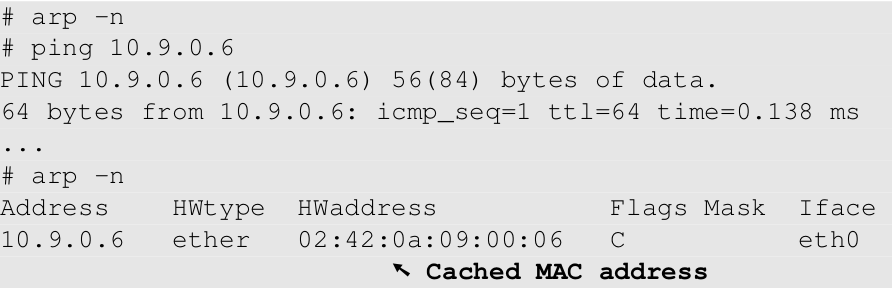 ARP Cache Poisoning Attack
ARP Cache Poisoning
Spoof ARP Messages
Request
Reply
Gratuitous message
Spoofed message might be cached by the victim
Which type of message will be cached depends on OS implementation
Constructing ARP Message
Construct ARP packet
Fields of ARP and Ether Class
Spoof ARP Request/Reply: Code Skeleton
victim: 10.9.0.5
goal: map 10.9.0.99 to aa:bb:cc:dd:ee:ff
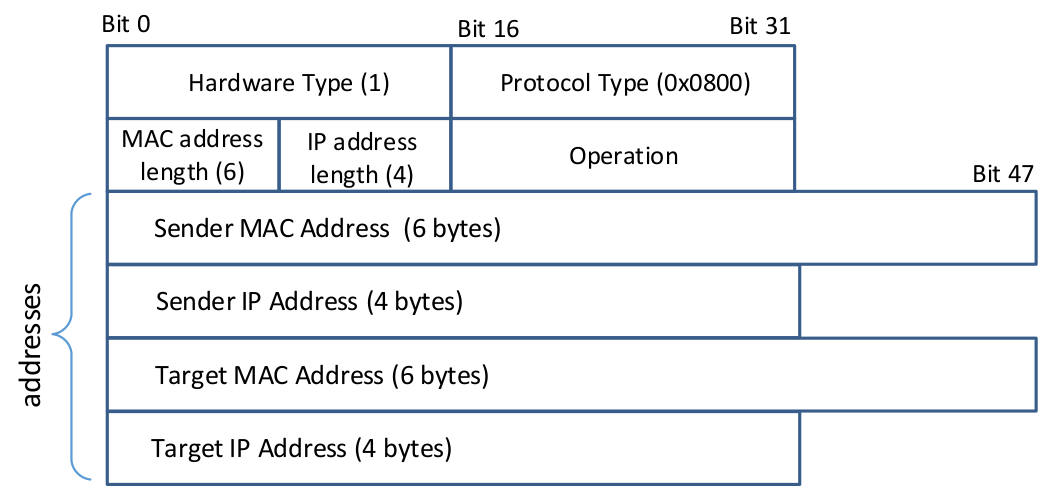 [Speaker Notes: This is part of the lab, so I intentionally leave out some of the important data. I typically ask students to help me fill in the missing information during the lecture. We will fill in the data on the diagram first as it is more intuitive, and then we complete the program.]
Spoofing Gratuitous Message
Special type of ARP message
Source IP = Destination IP
Destination MAC = broadcast address (ff:ff:ff:ff:ff:ff)
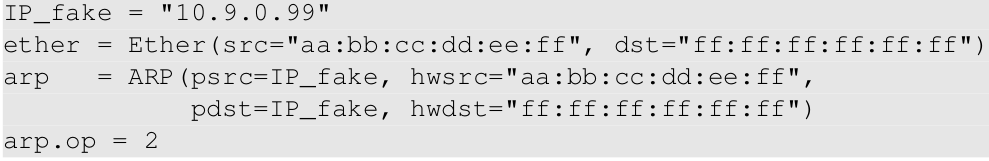 Note: ARP Becomes “Stateful”
man-in-the-middle Attack
MITM: Man-In-The-Middle Attack
Man-In-The-Middle Attack
Use ARP Cache Poisoning to Redirect Packets
Poison A’s ARP cache, so B’s IP is mapped to M’s MAC.
Poison B’s ARP cache, so A’s IP is mapped to M’s MAC.
Machine A
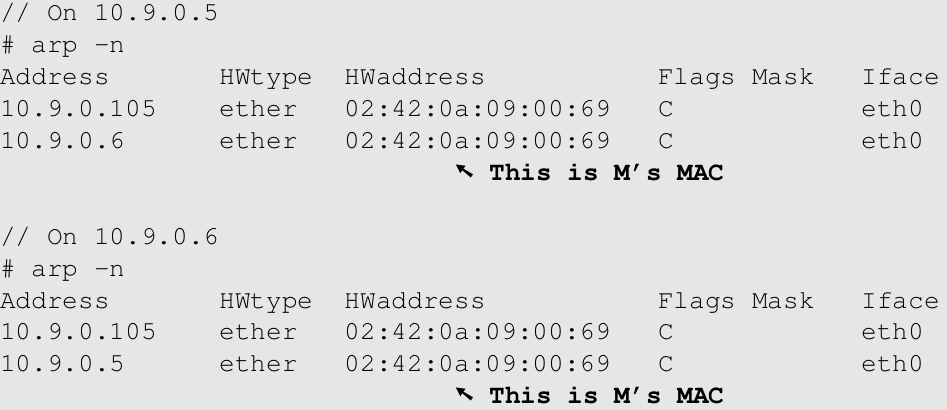 Machine B
Forward Packets without Modification
Enable/Disable IP Forwarding
  
  sysctl net.ipv4.ip_forward=1
  sysctl net.ipv4.ip_forward=0
Demo
With IP forwarding on
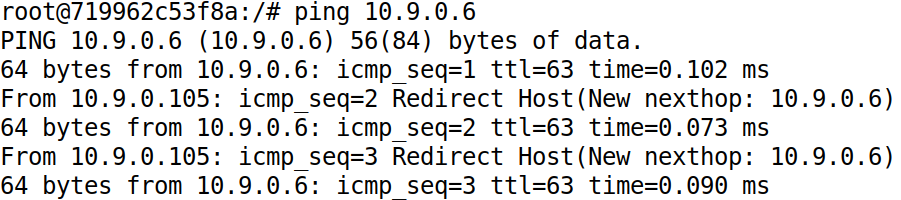 MITM Step 1: Intercept Packets
Disable IP Forwarding
sysctl net.ipv4.ip_forward=0

How to Get the packet on M?
[Speaker Notes: Using sniffing]
MITM Step 2: Get the Intercepted Packets
Question: which filter should we use, f1 or f2?
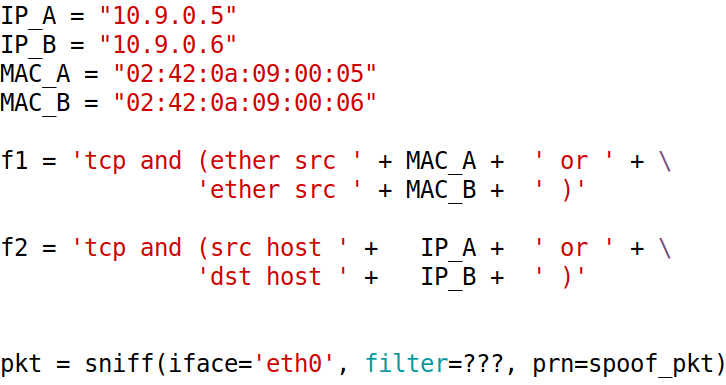 [Speaker Notes: See the discussion in the Book]
MITM Step 3: Modify Packets
MITM Step 4: Demo
Question
Disclaimer: this is a fiction!

In the 2020 State of Union address, President Trump said the following: "In 2019,  Russian hackers launched many ARP cache-poisoning attacks from Russia against the computer networks inside the White House, but, as I can proudly tell you, under my leadership, my staff has successfully defeated all of these attacks ." Then he paused, looking at the audience, waiting for applause.

Do you applaud or not?
[Speaker Notes: This is meant to be a joke, so don’t take it very seriously.

Answer that is politically correct: whether you applaud or not depends on whether you are a democratic or republican.
Answer that is technically correct: I will not applaud, because the statement is not true: ARP cache-poisoning attack cannot be launched from a remote computer.]